The making of moral panics
Religious Rhetoric in HIV/AIDS Discourses
[Speaker Notes: Cuts across gender and sexuality in a very important way – ask who holds the power and how gender and sexuality, as well as religious morality, can impact even very secular concerns such as biomedical discourses and state responses to health crises.
Throughout its history, AIDS/HIV has been entangled with religion—for good and ill. As we move into the second quarter-century of the pandemic, this entanglement continues. Twenty-first century religion has been shaped by and has shaped the AIDS/HIV crisis; they continue to influence one another.]
This week:
Early religious responses to HIV and AIDS (19802-1990s)

How have these responses shaped the care and treatment of people living with HIV and AIDS (PLWHA)?

How have religious responses developed over the past 20 years?

The roles of religion and spirituality in the care of PLWHA (tutorial)
HIV and AIDS – some facts
AIDS (acquired immune deficiency syndrome) is a syndrome, which is likely caused by HIV (the human immunodeficiency virus), a retrovirus that harms the immune system by attacking white blood cells. 
First came to the attention of the Centres for Disease Control in 1981 – it took until 1984 (and over 4000 cases in the US) for the source of this syndrome to be identified as viral and blood-borne.
There were approximately 36.7 million people worldwide living with HIV/AIDS at the end of 2015. Of these, 1.8 million were children (<15 years old).
There are 25.5 million people living with HIV/AIDS in sub-Saharan Africa.
As of June 2016, 18.2 million people living with HIV were accessing antiretroviral therapy (ART) globally, up from 15.8 million in June 2015, 7.5 million in 2010, and less than one million in 2000.
[Speaker Notes: In June 1981, the Centers for Disease Control (CDC) in Atlanta reported that lethal diseases, in particular pneumocystis carinii pneumonia (PCP) and Kaposi’s sarcoma (KS), were also infecting young gay men. Response was very slow, and it took several years to locate the spread of this disease to blood or body fluids. [Was concern because it was initially seen as a ‘gay disease’?] Finally, in April 1984, with 4,177 reported cases of AIDS in America, it was announced that the source of AIDS had been identified as a retrovirus, which was ultimately labelled the human immunodeficiency virus (HIV). It was initially called GRID, or gay-related immune deficiency, 
Today, more than fifty percent of those with AIDS globally are women, and the syndrome is the leading cause of death among African American women between 25 and 34. Now, in 2008, nearly fifty percent of new US diagnoses of HIV or AIDS occur among black people. Hispanics, as well, are disproportionately affected by AIDS/HIV in the United States. Nearly 50 percent of US infections reported in March 2008 (data for 2006) were male to male infections.]
Initial responses to HIV epidemic by Christian communities
Religious leaders, organizations, and activists constructed AIDS as a religious and moral epidemic, as well as a medical event. This has shaped (and continues to shape) cultural, religious and medical responses to HIV.
Most public health workers and Christian communities described AIDS as a biomedical issue (a virus) that required prevention through safer sex and harm reduction techniques (e.g. condom use, needle exchanges, etc). 
Many church leaders called for a compassionate response (whilst recognizing the moral quandary this would cause)
For more conservative Christian groups, as well as mainstream media, AIDS was primarily a moral crisis, rather than a biomedical one, caused by particular sexual identities, or sexual practices, rather than a virus per se. Prevention therefore involved prescribing human ‘moral’ (i.e. heterosexual, monogamous) behaviour. 
‘Their aim was not merely to stop the flow of microbes but to spread religious and moral conduct.’ (Petro, After the Wrath of God, p.6) 
‘Innocent’ vs. ‘guilty’ victims of AIDS
[Speaker Notes: Rather, from its start, AIDS was also a moral epidemic, complete with a hierarchy of victimhood that placed innocent children above implicitly guilty homosexuals. If AIDS was not God’s wrath, many believed it was still in some sense a clear indication of God’s morality for individuals and for the nation. The pervasive moral and religious rhetoric has gained purchase not merely by declaring AIDS a divine punishment, but by promoting moral prescriptions for sexuality. Scientific and media reports of the epidemic quickly slipped from descriptions of specific sexual practices that could transmit disease to forms of sexual identity associated with AIDS. As a result, the medical model employed to stem the spread of the disease itself promoted the moral and health benefits of monogamy, if not heterosexuality, rather than focus on safe sexual practices 

Rev. Jerry Falwell and the organizationhe established to affect social policy, the Moral Majority Coalition. In response to theoutbreak of the HIV/AIDS epidemic Falwell stated in the early 1980s that AIDS is God’sjudgment against both people and a society that does live by God’s rules. This approachto AIDS was echoed in remarks by President Ronald Reagan in 1987, when he wonderedif God had brought the plague of AIDS as a response to illicit sex, which is against theTen Commandments. In 1993 famed evangelist Billy Graham also initially made similarcomments about AIDS being God’s judgment on human sin, but later Graham retractedthis statement, saying that AIDS was a disease and not part of God’s judgment, and that tosuggest it was God’s judgment would be a very wrong and a very cruel thing to do]
The ‘gay plague’
A divine punishment for sexual promiscuity (especially gay male promiscuity) – requiring a moral response.
Dangers of AIDS = dangers of homosexuality
Compared to pestilence or leprosy – biblical diseases sent by God in response to sin.
Jerry Falwell (Moral Majority Coalition) –stated that AIDS was God’s judgment against people and societies that do not live by God’s rule: "AIDS is not just God's punishment for homosexuals, it is God's punishment for the society that tolerates homosexuals” (1986).
President Ronald Reagan echoed Falwell when he (eventually) spoke openly about AIDS – a punishment by God for breaking the 10 commandments.
In the early 1990s, US evangelist Billy Graham asked, “Is AIDS a judgment of God? I could not say for sure, but I think so.”  He later apologized for these remarks.
AIDS as a moral issue
“Through the AIDS crisis, Christian moral assumptions regarding sexuality were elaborated by, attached to, and translated into broader political and public health discourses, which in turn often reappeared in theological and religious rhetoric. The convergence of scientific, theological, and religious rhetoric proved powerful in the moral languages about sexuality that developed in the wake of—and through— the epidemic.”
Petro, After the Wrath of God, p.5
ACT-UP and ‘Stop the Church’ campaign (1989)
ACT-UP (AIDS Coalition To Unleash Power) started in 1987 by activist Larry Kramer
‘Silence = Death’ – protesting governmental and institutional lassitude in responding to AIDS crisis.
‘Stop the Church’ – protest over Cardinal John O’Connor’s continued condemnation of homosexuality, condom use, and abortion.
Around 5000 demonstrators from ACT-UP and WHAM (Women’s Health Action Mobilization) rallied outside St Patrick’s Cathedral, NY.
Some protesters entered the church during mass, disrupting the service and staging a ‘die in’.
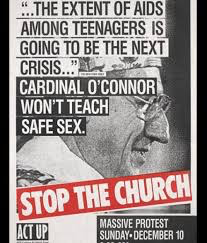 [Speaker Notes: In this controversial event (documented in the film, Stop the Church), a grassroots AIDS movement challenged the Catholic Church’s role in AIDS/HIV politics in the United States; in doing so, they challenged, as well, who “owned” the Church. As one organizer argues in the film (and here I paraphrase): “They are not the Church. We are the Church.”]
HIV and moral panic
1980s – HIV contextualized in terms of a ‘moral’ disease, not solely biomedical. Prevention and cure therefore also had morality at their core.

Religious responses – fuelled this popular ‘morality’ discourse, framing it in religious rhetoric.
‘Those who indulge in immoral sex are breaking God's law and are therefore at much greater risk of contracting the disease’ (Bishop of Birmingham, 1987).

HIV/AIDS affected already marginalized communities – the disease and moral panic rendered them even more marginalized (affirming their moral failings).

Responses – open activism (e.g. Stop the Church) and artistic (e.g. Angels in America).
Angels in America: A Gay Fantasia on National Themes
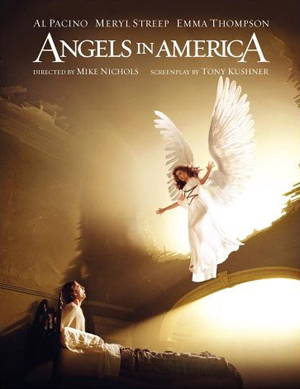 A play by Tony Kushner  (1993)

Addresses the early years of the AIDS crisis from religious, political, and cultural perspectives.

Critiques religious and political responses to AIDS – but also holds out hope for compassionate religious/spiritual responses to this crisis.

https://www.youtube.com/watch?v=_6lQY0kwg_M 

https://www.youtube.com/watch?v=9tP5mzKzXxg
The mid-1980s and 1990s
Growing recognition that AIDS ’does not discriminate’ – not a ‘gay’ syndrome. But…
Moral panic within mainstream culture – blame, stigma, fear over the ‘spread’ of HIV. Already marginalized groups were increasingly stigmatized as a ‘threat’.
AIDS became a moral issue around promiscuity, as well as gay sex.
In the US, Latino and African-American communities were most adversely hit by AIDS.
Women (especially women of colour) were noticeably impacted, both in the US and in sub-Saharan Africa. 
NB: Today, more than 50% of PLWHA are women; AIDS is the leading cause of death among African-American women between 25 and 34.
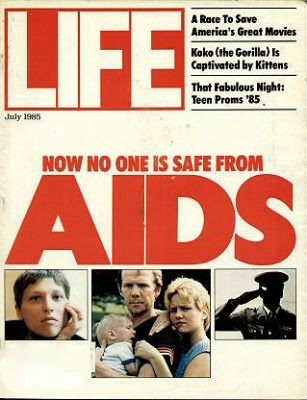 [Speaker Notes: By the mid-1990s, in the popular imagination, AIDS was no longer just a gay disease, but was becoming a heterosexual — and eventually African — epidemic. 
‘The rhetoric declaring AIDS a disease of sexual immorality did not disappear after the mid-90s; rather, it shifted the sin from homosexuality to promiscuity’ (Petro, p.3) 
PLWHA who belonged to marginalized groups (based on their gender, sexuality, or race) were often forgotten or ignored in discourses on prevention and treatment (we see the forces of intersectionality at play here).

IT IS A SOCIAL JUSTICE ISSUE!!]
TV public announcements on AIDS
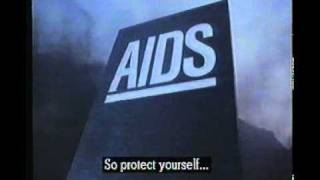 https://www.youtube.com/watch?v=oMjCQt3KaRI 
https://www.youtube.com/watch?v=OJ9f378T49E
https://www.youtube.com/watch?v=9SqRNUUOk7s
Religious responses to HIV/AIDS
Faith based organizations have stood accused of contributing to the spread of HIV and the stigma and intolerance that surrounds it:
Offering people a false sense of complacency.
Increasing shame and stigma – keeps HIV ‘hidden’
Refusing to offer help and support to PLWHA
Compromising prevention programmes that do not comply with religious tenets surrounding sexuality and sexual behaviour.
E.g. PEPFAR – funding contingent on abstinence as primary prevention, not condoms.
Morality and AIDS
George W. Bush’s President’s Emergency Plan for AIDS Relief (PEPFAR) – heralded the primary role of evangelical Christians in the fight against AIDS as a moral fight.
PEPFAR spent over $18 million on abstinence education
Rick Warren – Southern Baptist leader of Saddleback Church, which promotes a ‘biblically-based’ approach to tackling AIDS (abstinence and monogamy).
Religious function vs. cultural function (apply your hermeneutic of suspicion)
The linking of sexuality and spirituality appealed to conservative Christian and Jewish leaders in the US - religious and moral reform seen as central to the future of AIDS prevention and care
“Let me say this: I don’t think we can deny that there is a moral and spiritual component to prevention” (Senator Barack Obama, 2006).
Changing religious discourses
By the 1990s, there was a growing awareness among religious communities that there was a duty to tackle the AIDS crisis, and offer care to PLWHA.
E.g. US Catholic Bishops Conference 1997 pastoral letter, “Always Our Children: A Pastoral Message to Parents of Homosexual Children”: 
“The Church recognizes the importance and urgency of ministering to persons with HIV/AIDS…[I]t has had a devastating effect upon [homosexuals] and has brought great sorrow to many parents, families and friends....We reject the idea that HIV/AIDS is a direct punishment from God. Furthermore, persons with AIDS are not distant, unfamiliar people, the objects of our mingled pity and aversion. We must...embrace them with unconditional love.”
‘The church’s responsibility in the midst of this epidemic disease is not in question. The initial failure of the church to offer a comforting presence ought to be admitted and forsaken…[The church] has fallen short of God’s intended purpose…[to provide] physical care, emotional support, financial relief, and spiritual assistance’ to PLWHA.
JR Ayers, ‘The quagmire of HIV/AIDS related issues which haunt the Church.’ Journal of Pastoral Care 49 (1995): 201–210. 

‘If God is going to judge us on how we treated people with AIDS, we didn’t do very well. May God forgive us’ 
(Tanzanian pastor, cited in Kari Hartwig et al., ‘Church Leaders Confront HIV/AIDS and Stigma: A Case Study from Tanzania.  Journal of Community and Applied Social Psychology 16 (2006): 492-7.)
Changing religious discourses
Other religious communities (Muslim, Jewish, Buddhist) likewise began to respond more positively to the HIV/AIDS crisis – focus on care for the sick, ‘regardless’ of their lifestyles.

Yet, the moral dimension of AIDS remains, with many religious groups promoting abstinence, rather than safer sex, and remaining divided over condom use.
AIDS and religion today
UNAIDS report: “Communities of faith play a very significant role in influencing people’s behaviour and attitudes, and in providing care and support for AIDS.”  
AIDS is seen as a spiritual crisis as well as a medical one – affecting people’s faiths and spiritual wellbeing.
Many religious communities offer care and support to PLWHA, as well as campaigning for greater justice in tackling AIDS around the world.
“To respond to this challenge, the churches must be transformed in the face of the HIV/AIDS crisis, in order that they may become a force for transformation — bringing healing, hope, and accompaniment to all affected by HIV/AIDS” (World Council of Churches, 2001)
[Speaker Notes: Religious communities have influence, credibility, outreach and a firm foundation upon which to offer care to PLWHA.

Partnerships between UNAIDS and what they call FBOs (faith-based organizations) include Muslims and Christians, Hindus and Jews, and many others. Today religious organizations work alongside secular organizations to provide support and work for social justice for women and men with HIV/AIDS. November 2007, for example, saw lengthy consultations on AIDS/HIV and Islam in South Africa sponsored by Islamic Relief International. The Sangha Metta Project brings Buddhist monks together to work on both prevention and care.]
Responses from theologians
Christianity: 
‘Whenever the church pronounces judgement on people living with HIV, it reinforces and perpetuates existing social stigmas that are morally unacceptable… We are all created equally in the image of God. We all have worth and dignity as bearers of the divine image…Decent care flourishes when I am able to see God’s image in the face of the other, and the other can see the image and likeness of God in mine’ (Denise Ackermann, 2005).
Islam
Resolution of International Muslim Leader’s Consultation on HIV and AIDS (Uganda, 2001): ‘We will strive to eliminate the following vices related to HIV/AIDS, at all levels in our community: ignorance, apathy, stigmatization, disorganization, and poverty’. 

All community members should provide care and support to people living with HIV. Religious leaders should be especially forthcoming, since they are the most capable of providing spiritual guidance and encouraging the social support such people need. Care and support should be provided for the sake of Allah’
Sayed Elzenari, ‘An Islamic View of Sickness’, p.50, in Karpf et al., Restoring Hope: Decent Care in the Midst of HIV and AIDS
[Speaker Notes: Sayed Elzenari – physician and religious teacher
Farid Esack – founder of Positive Muslims – a NGO that offers education, counselling and support to Muslims living with HIV/AIDS in South Africa.]
Buddhism
‘Provision of decent care to people living with HIV closely aligns and deeply resonates with the central theme of Buddhist teaching: boundless compassion…Other fundamental Buddhist values support boundless compassion for all beings and can help implement the concept of decent care’ for all PLWHA 
Nampet Panichpant-Michelson, ‘A Buddhist Perspective on Decent Care’, p.79, in Karpf et al., Restoring Hope

Judaism
‘Obligations towards our fellow human beings…are rooted in the biblical teaching that every living person is created in the divine image and thus with the sacred right to life, freedom, and dignity…The obligation to provide care [for PLWHA] – care that affirms and upholds the inalienable dignity of every human being – remains a legacy of our biblical heritage’. 
David Rosen, ‘The Biblical Mandate to Care and Cure’, p.44, in Karpf, et al., Restoring Hope.
[Speaker Notes: Nampet Panichpant-Michelson – secretary of World federation of Buddhists
Chief Rabbi David Rosen]
Spirituality of PLWHA
Empirical studies suggest that spirituality can be both a source of healing and a source of pain and struggle for PLWHA:
Source of pain:
Rejection or censure by spiritual community
A sense of disconnection from one’s spirituality
Sense of guilt, shame, self-reproach.
Source of healing: Spiritually integrated care is recognized as being important to many PLWHA:
Prayer, healing rituals.
Optimism and better coping: hope in healing potential of higher power.
Social and emotional support.
Coping with anger, shame, isolation more positively.